Поняття випадкової величини. Приклади. Види випадкових величин
Випадковою величиною X називається функція, що задана на множині елементарних випадкових подій, яка набуває значення наперед невідомого, проте завжди можна оцінити ймовірність попадання цього значення у наперед заданий проміжок.
Приклади випадкових величин:
число випадінь герба при трьох киданнях монети (можливі значення 0,1,2,3 );
кількість пострілів до першого влучення у  ціль (можливі значення 1,2,3,...,n,... );
час безвідмовної роботи будь-якого пристрою (можливі значення розташовані на деякому інтервалі 0 < t < T );
відстань, що пролетить снаряд (можливі значення розташовані у інтервалі a < x < b).
Дискретною випадковою величиною називають величину, можливі значення якої можна занумеровати. Кількість можливих значень дискретної  випадкової величини скінчена або нескінчена.
Закони розподілу дискретних випадкових величин
Законом розподілу будь-якої дискретної величини називається співвідношення, що визначає залежність між значеннями випадкової величини та ймовірностями, з якими ці значення набуваються.
Таблиця розподілу або ряд розподілу 
У першому рядку таблиці записуються можливі значення x1 , x2 , x3 ,..., xn ,..., а у другому рядку відповідні  ймовірності p1 , p2 , p3 ,..., pn ,... . Зазначимо, що з теореми додавання ймовірностей для попарно несумісних подій випливає, що завжди
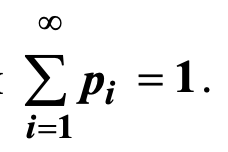 Ряд розподілу може бути зображений графічно, для чого у прямокутній системі координат будують точки (xi , pi ),  i = 1,2,3,... , а потім з’єднують ці точки відрізками прямих. Ця ломана називається многокутником або полігоном  розподілу ймовірностей.
Функцією розподілу (інтегральною функцією)випадкової величини X називають функцію, значення якої визначається як ймовірність того, що X прийме значення, менше за x :
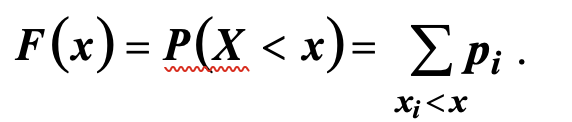 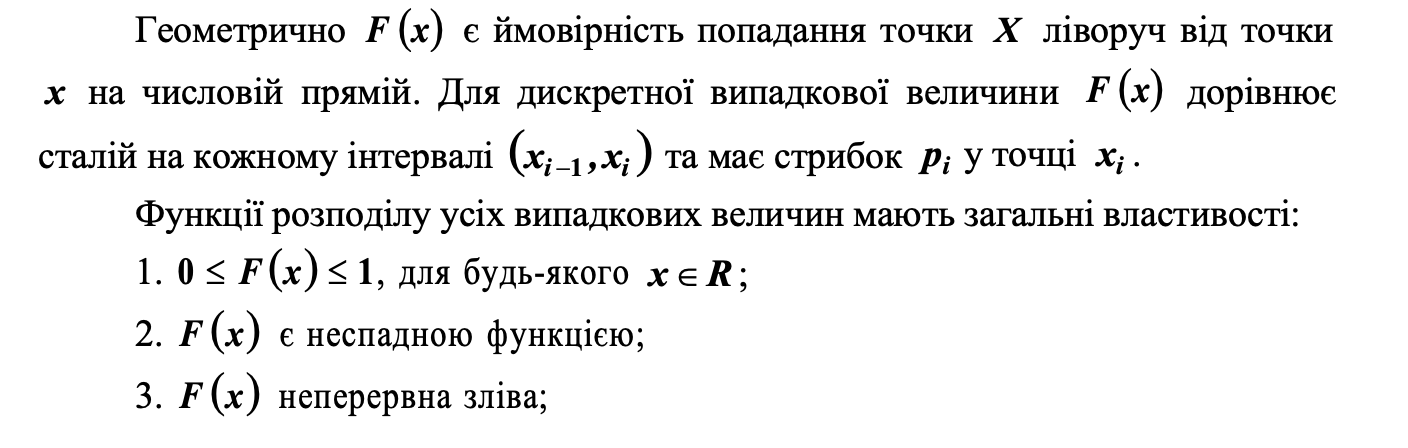 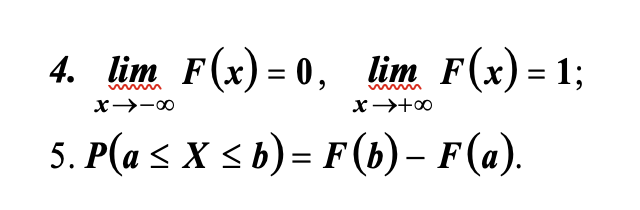 ПРИКЛАД  РОЗВ’ЯЗУВАННЯ ЗАДАЧ
У грошовій лотереї розігрується один виграш в 10 грн., десять виграшів       по 5 грн. і 30 виграшів по 1 грн. при загальному числі білетів 100. Знайти закон розподілу випадкової величини X - вартості можливого виграшу для власника одного лотерейного білета у вигляді таблиці. Побудувати полігон розподілу. Знайти функцію розподілу, та побудувати її графік. Визначити ймовірність.   того, що X набуває значень: а) не більше за 1; б) від 1 до 4 .
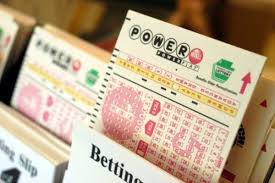 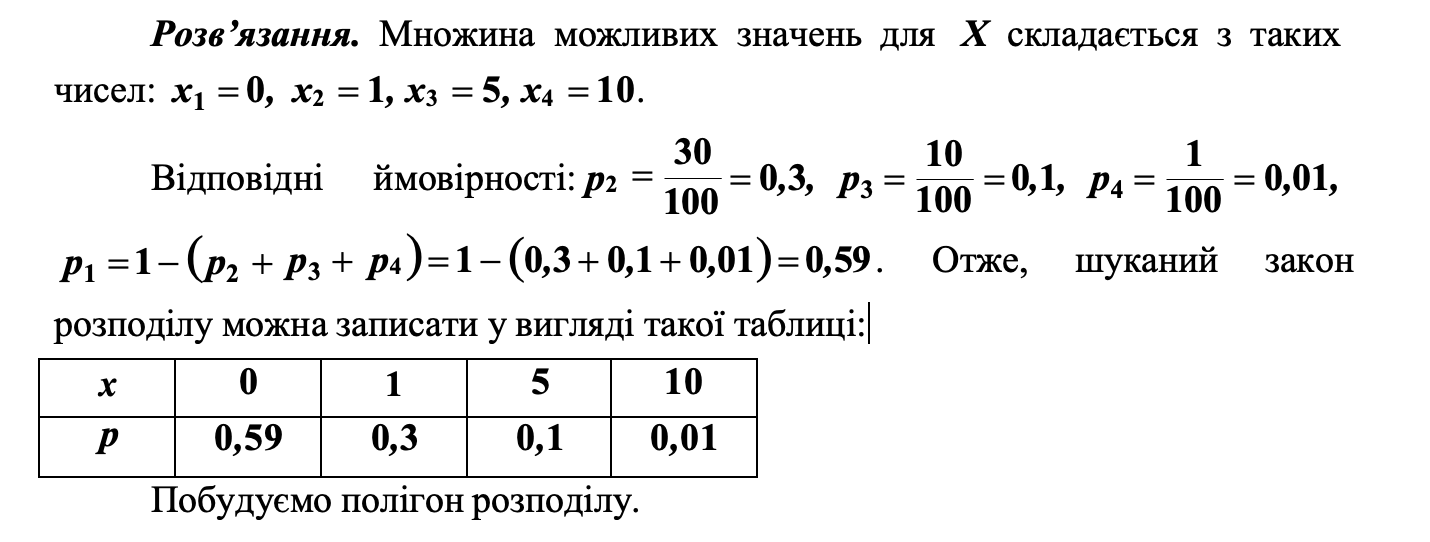 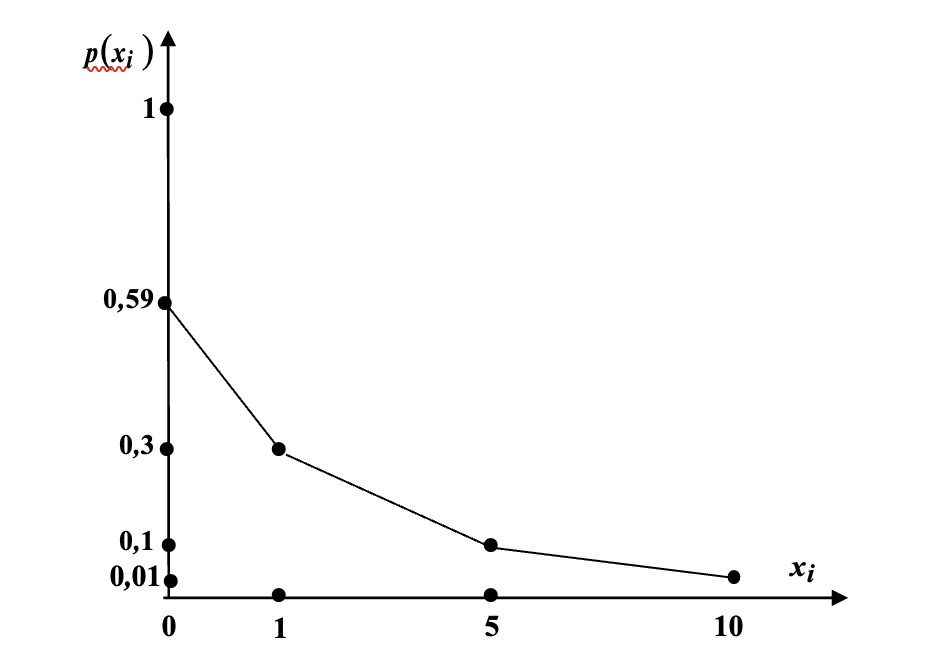 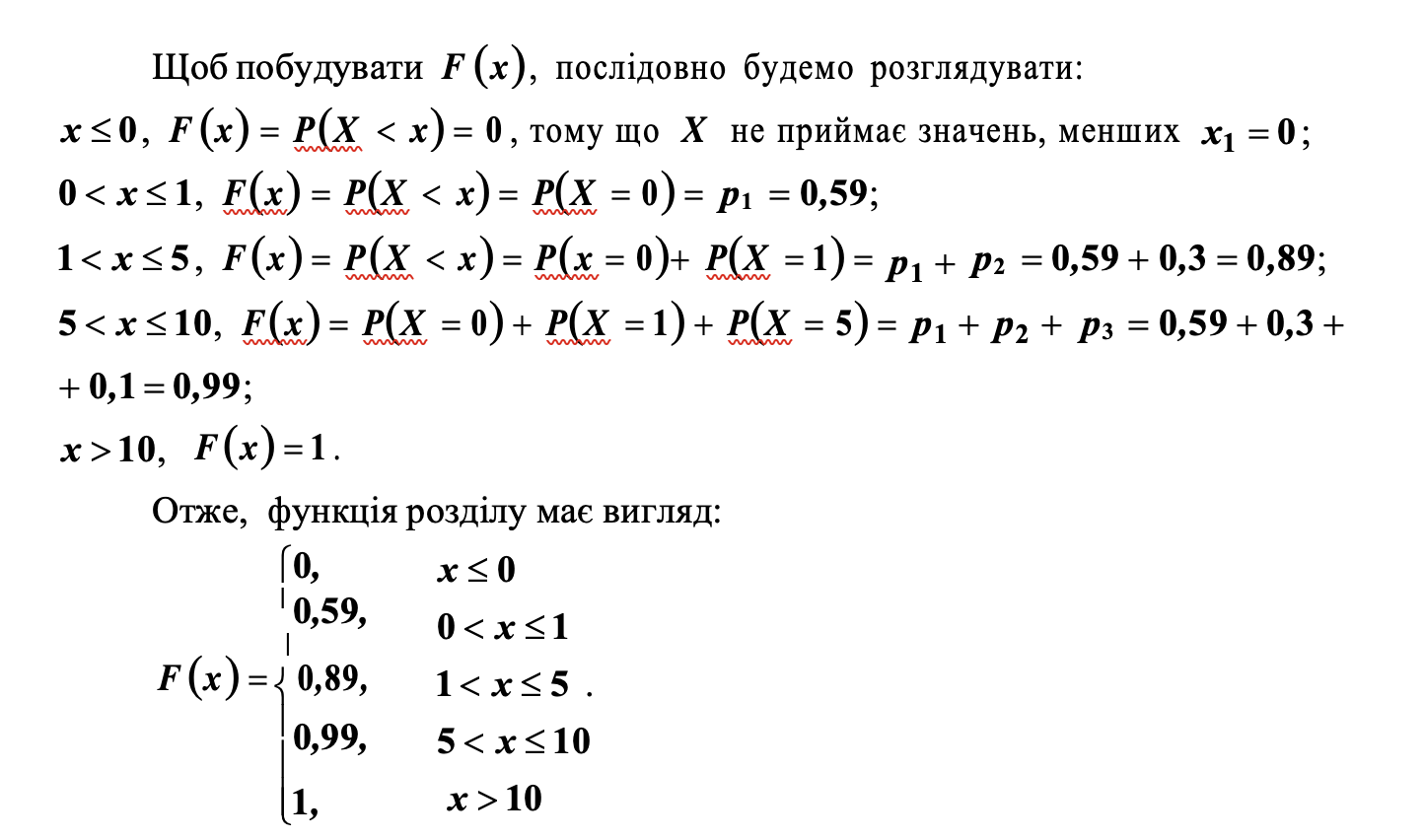 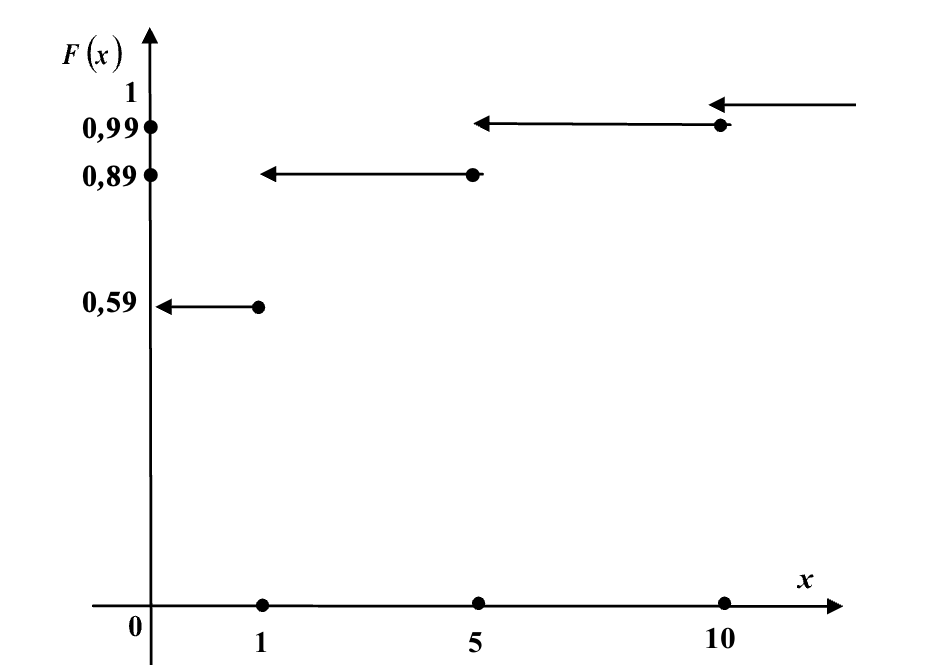 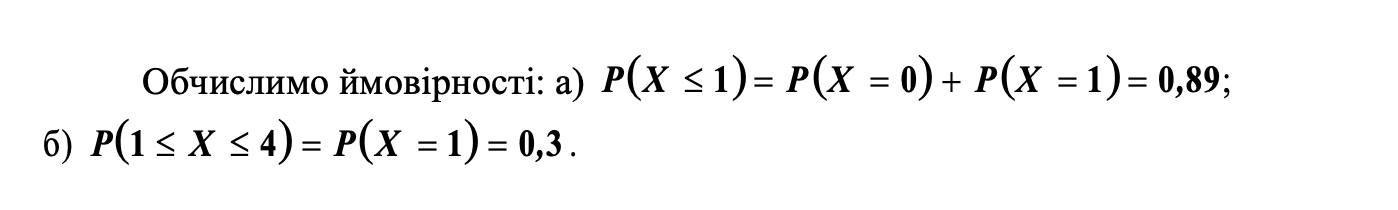 Числові характеристики дискретних випадкових величин
Математичним   сподіванням   дискретної   випадкової   величини  X  називають суму добутків всіх її можливих значень xi на їх ймовірності pi
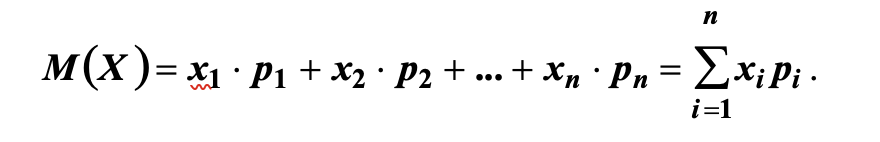 Дисперсією D(x) випадкової величини X називається математичне  сподівання квадрата відхилення цієї величини від її математичного сподівання:
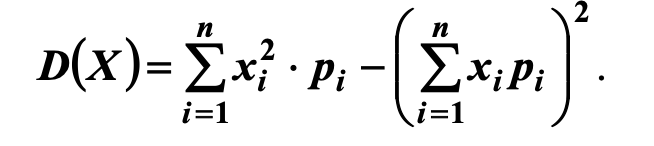 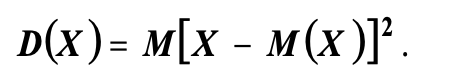 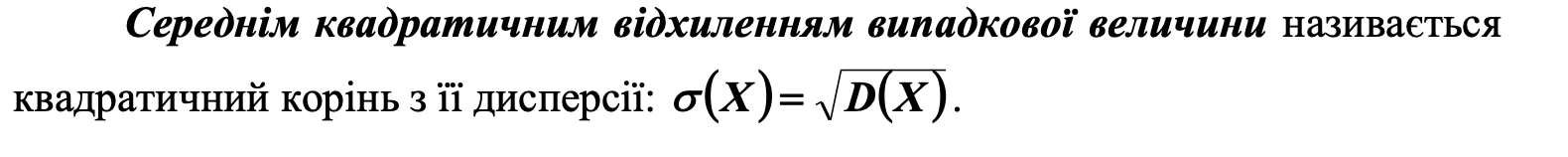 ПРИКЛАД  РОЗВ’ЯЗУВАННЯ ЗАДАЧ
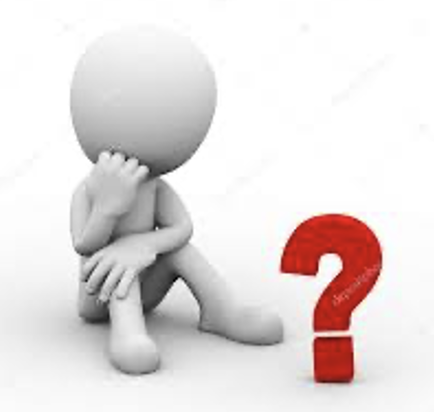 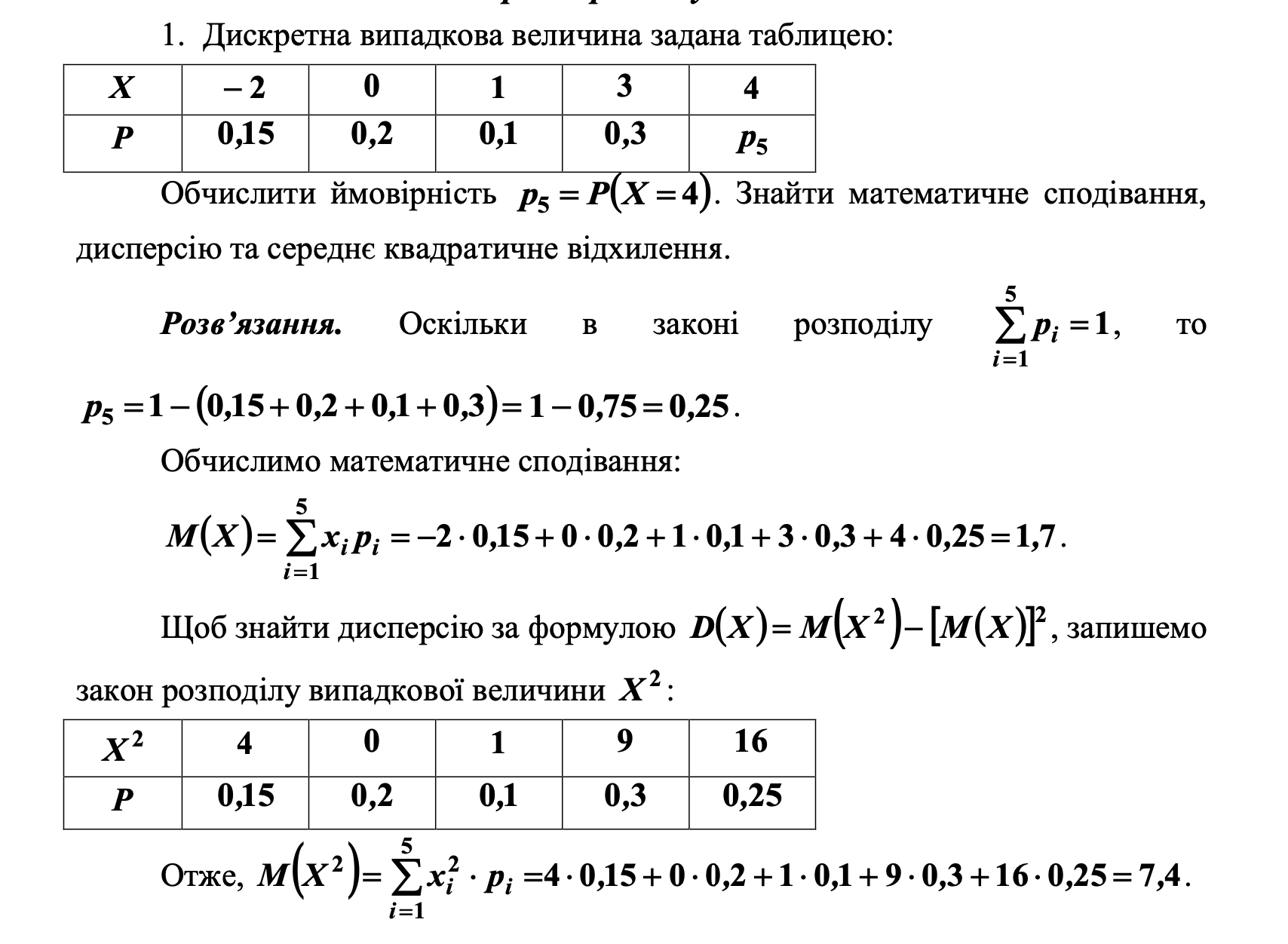 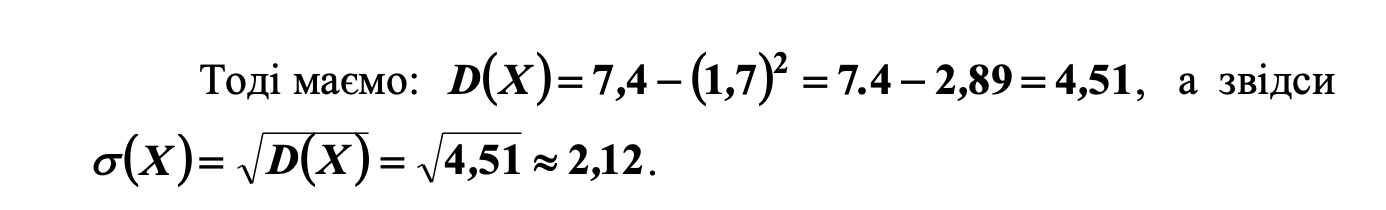 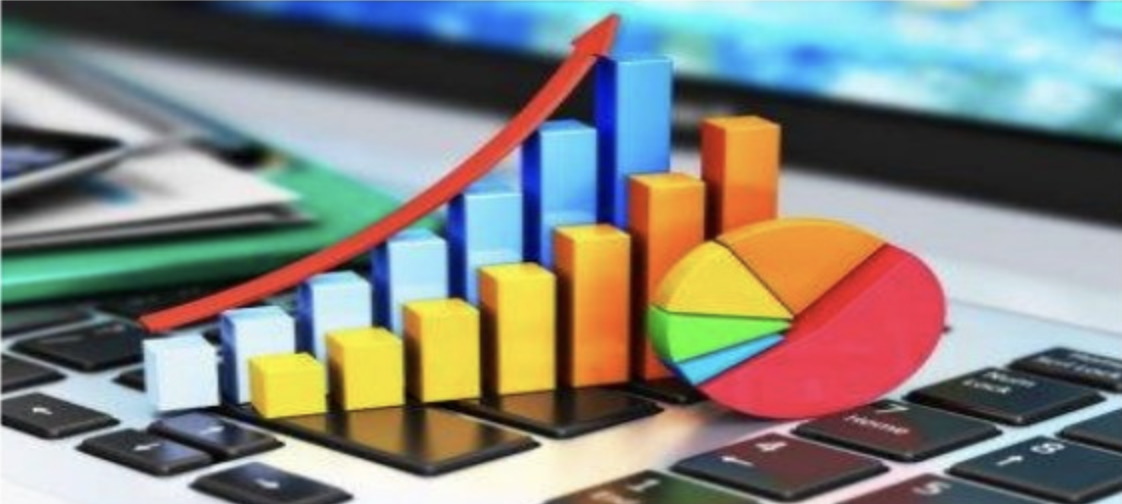 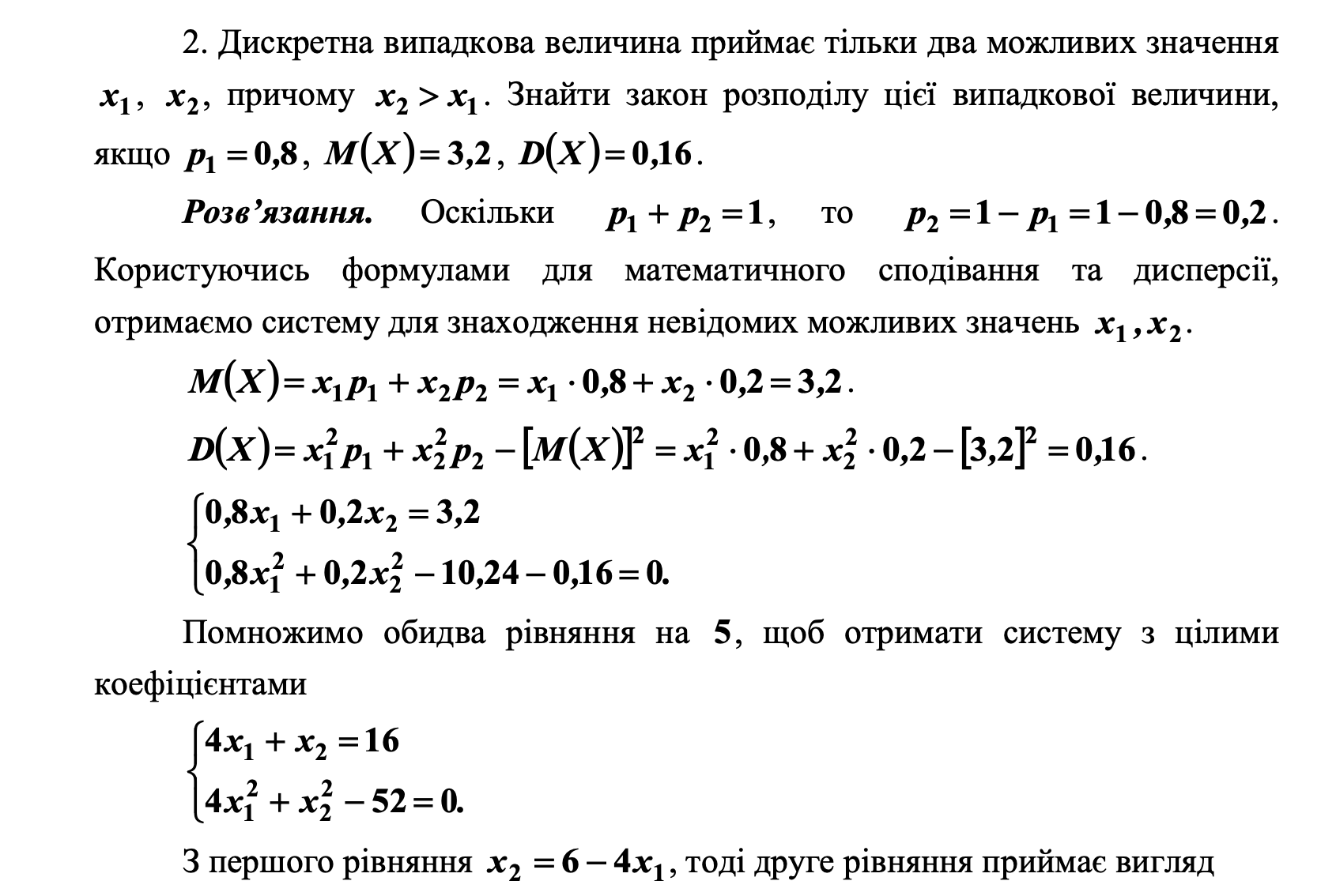 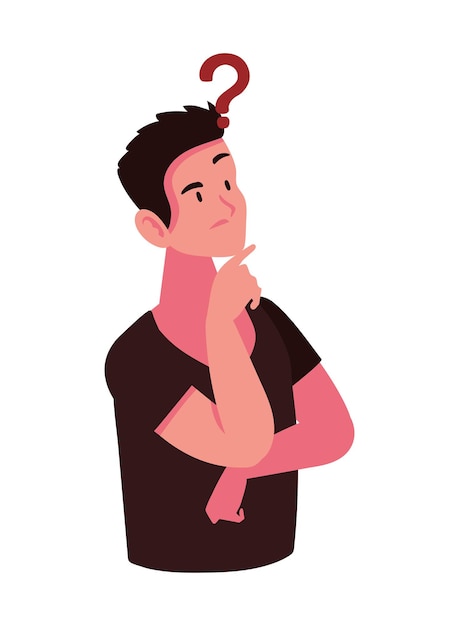 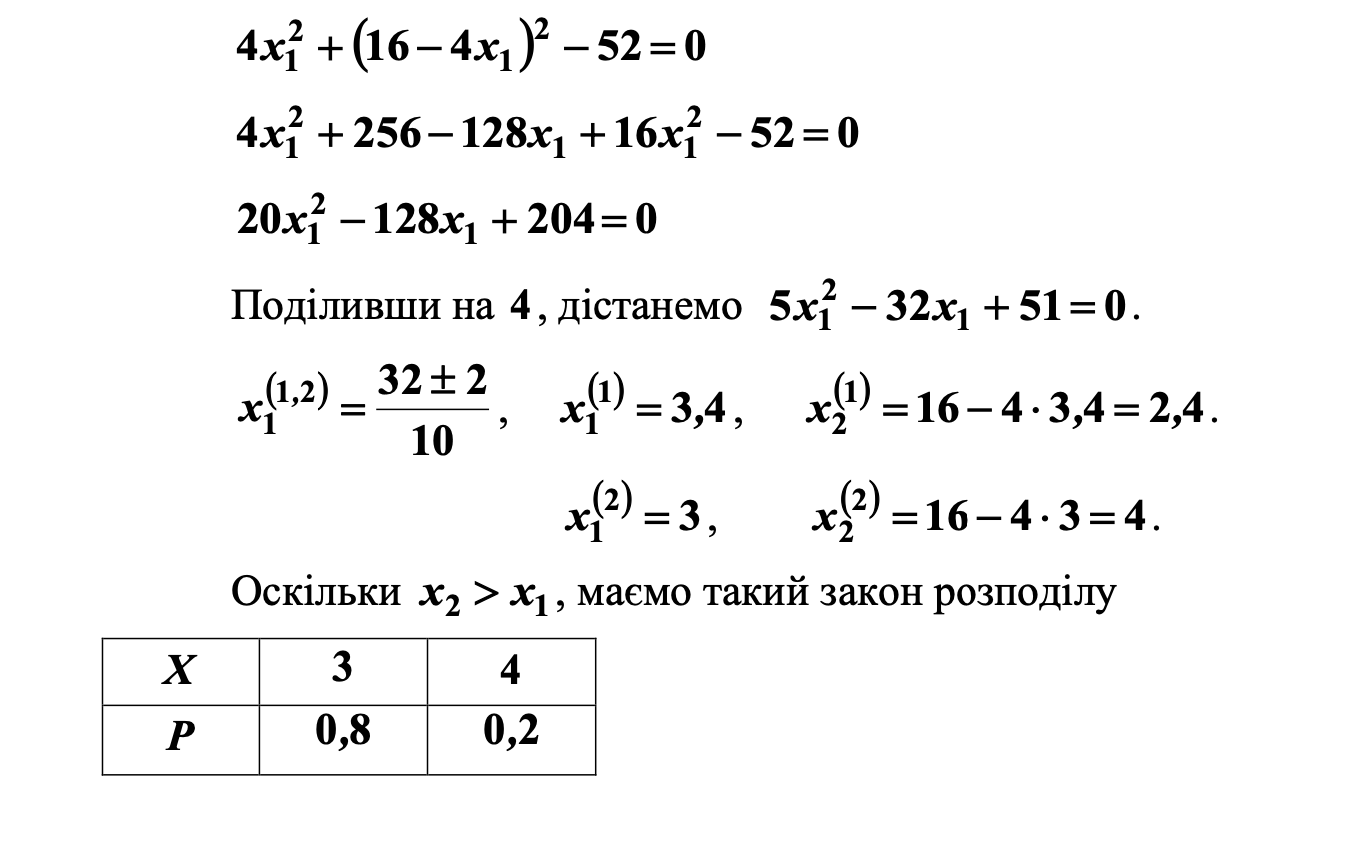 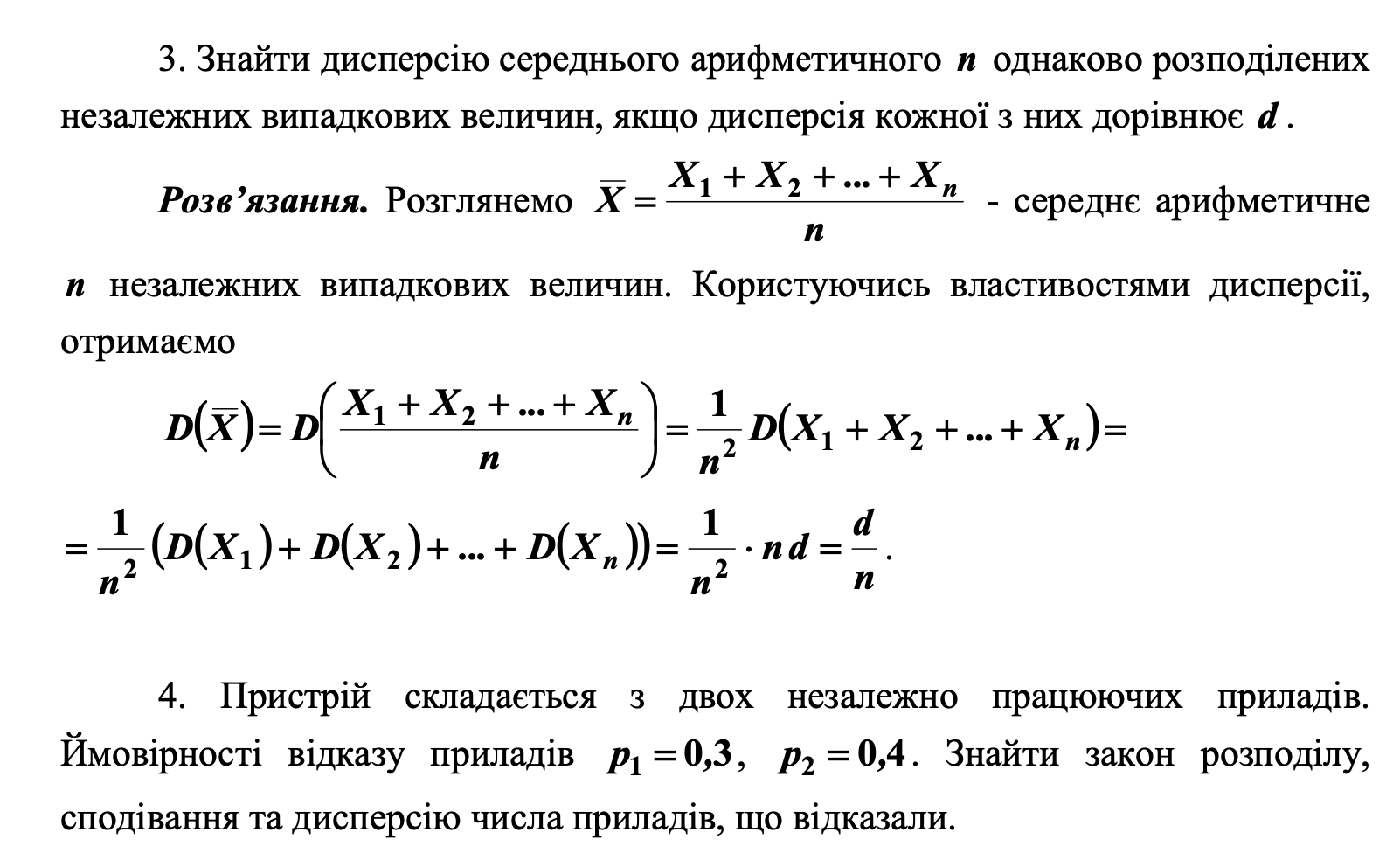 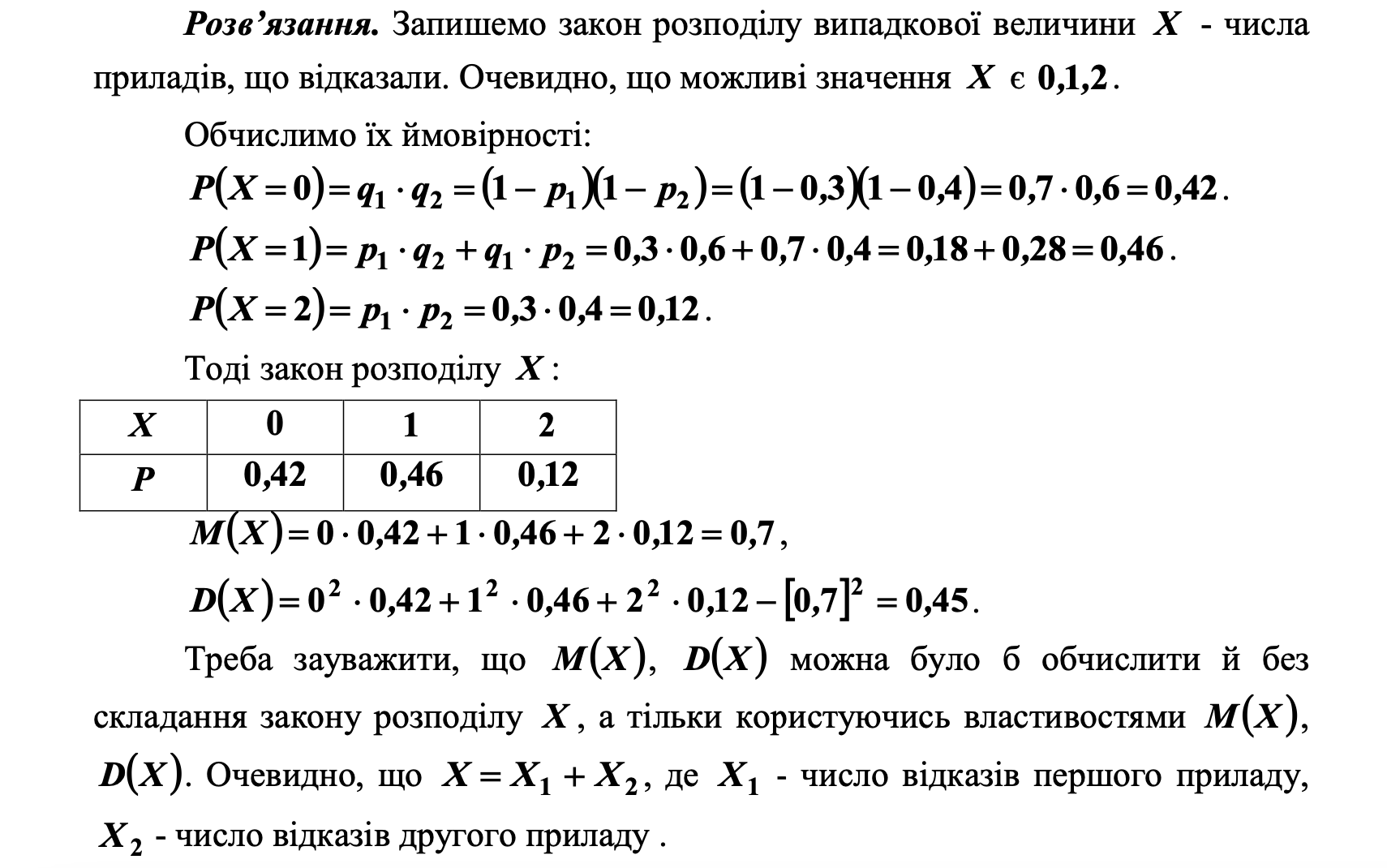 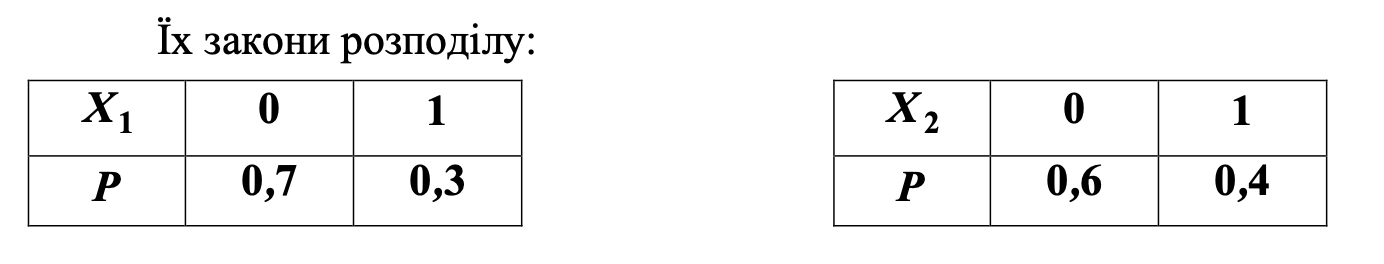 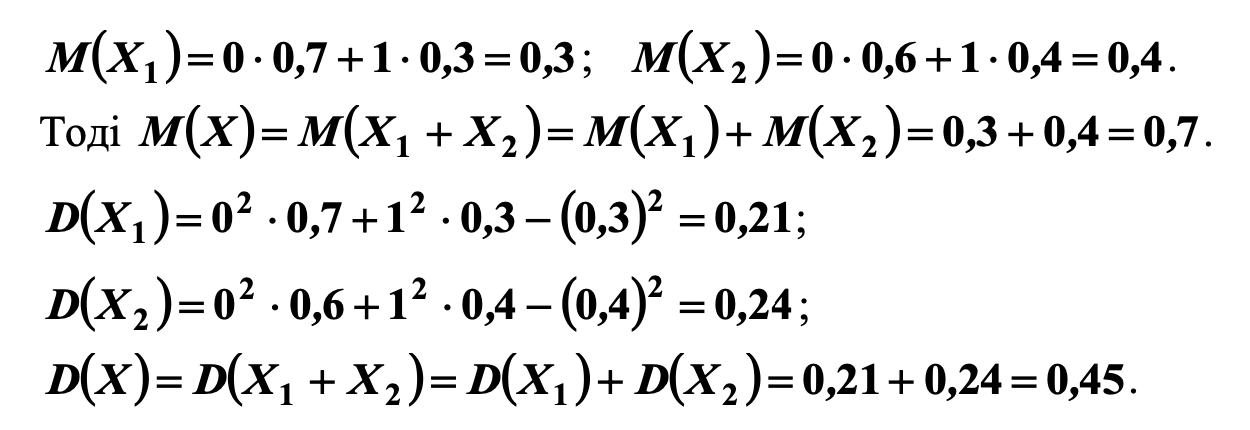 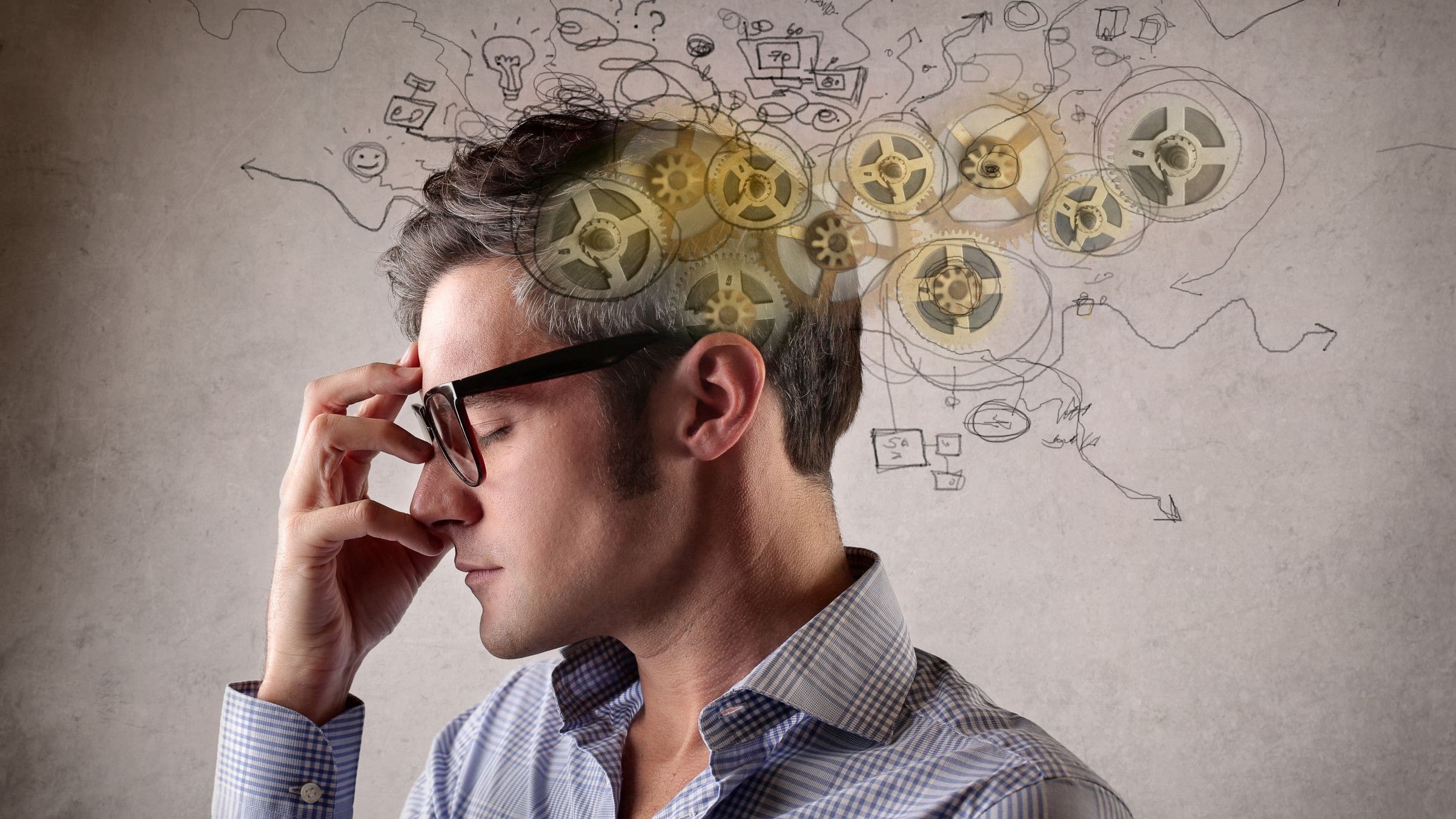